COURSE DE DEMI-FOND NIVEAU 1
Programmes EPS, Compétences attendues dans les
APSA et socle commun de connaissances et de
Compétences





Activité demi-fond







                                                                                                           Auteurs : Aurélie Fenrich, Valériane Germack, Nicolas Hugueny, Antoine Laneyrie, Cedric Martin, Kristell Sanquer

					       Inspection Pédagogique Régionale - Groupe Ressources CP1
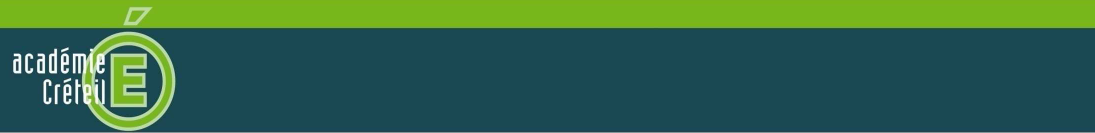 COURSE DE DEMI FOND NIVEAU 1
Compétences
COMPETENCE ATTENDUE :

Réaliser la meilleure performance possible dans un enchaînement de 2 ou 3 courses d’une durée différente (de 3 à 9’ minutes), en maîtrisant différentes allures adaptées à la durée de sa VMA, en utilisant principalement les repères extérieurs et quelques repères sur soi.
Etablir un projet de performance et le réussir à 1km/h près.

OBJECTIF :
Etre capable d’adapter son allure de course en fonction du temps de course à réaliser et de ses capacités.
Courir à des intensités allant de 75 à 100% environ de sa VMA.
Etablir un projet de performance et le réaliser à 1km/h près.
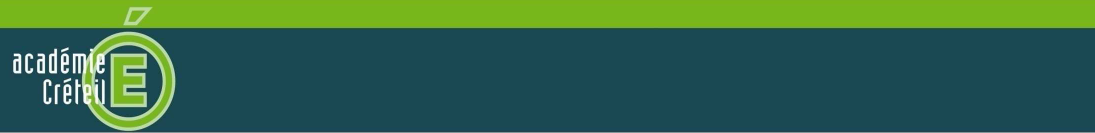 COURSE DE DEMI FOND NIVEAU 1
Menu interactif (Liens en gras)
Construction du cycle
Etapes d’apprentissage
Protocole
Caractéristiques
1. Diagnostiquer
Hypothèses et axes de travail
Etape 1. Courir à différentes allures en utilisant des repères extérieurs
2. S’entraîner pour progresser
Etape 2. Augmenter les temps de course en adaptant la vitesse de course
3. Se préparer
Etape 3. Choisir, s’engager et réaliser un projet en fonction de ses capacités
Situations de soutien
Gammes         Récupération
4. Evaluer
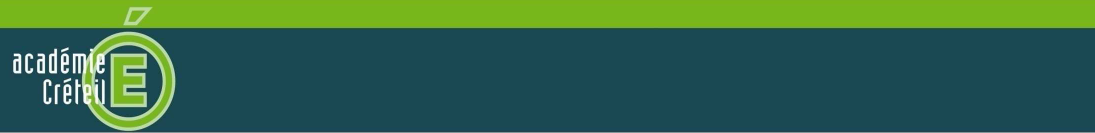 COURSE DE DEMI FOND NIVEAU 1
Protocole évaluation diagnostique
Réaliser 5 min de course en continu à allure libre puis un enchaînement de courses de 18 secondes avec 18 secondes de récupération, en aller-retour, en augmentant progressivement la distance courue (En 18sec, 5m = 1kmh, premier plot à 40m, donc 8km/h puis augmentation de 10 mètres entre chaque plots).

Atteindre le palier maximum en fonction de ses capacités (augmentation d’1 km/h à chaque course).

Identifier l’allure « verte » jusqu’à laquelle on peut parler sans difficultés, et l’allure maximale qui correspond au dernier palier atteint de la situation.

ATTENTION! Ceci n’est pas un test VMA mais permet d’apprécier le niveau des élèves et de fournir une base de travail.
COURSE DE HAIES NIVEAU 2
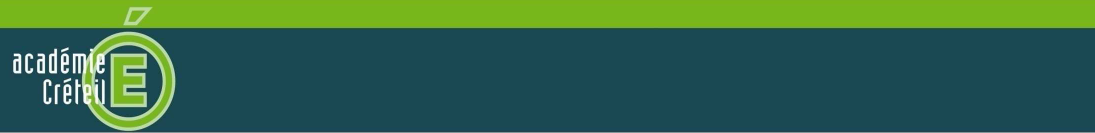 COURSE DE DEMI FOND NIVEAU1
Caractéristiques élèves
Impossibilité d’associer une allure à une vitesse de course. Part donc trop vite et s’épuise vite (marche ou ralenti)
Peu motivé pour effectuer des efforts continu long
Début du Niveau 1
Reste dans une zone de confort / N’a pas conscience de ses possibilités
S’engage facilement dans du travail intermittent
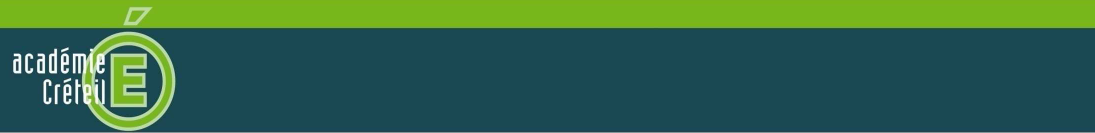 COURSE DE DEMI FOND NIVEAU 1
Hypothèses et axes de travail 1/3
²
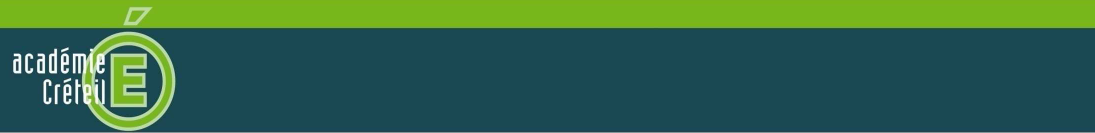 COURSE DE DEMI FOND NIVEAU 1
Hypothèses et axes de travail 2/3
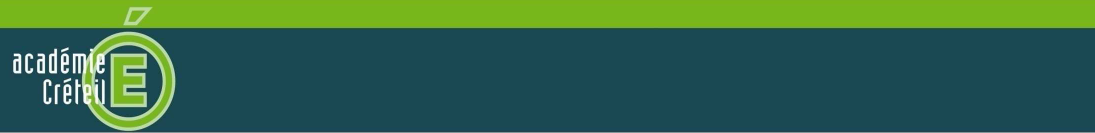 COURSE DE DEMI FOND NIVEAU 1
Hypothèses et axes de travail 3/3
²
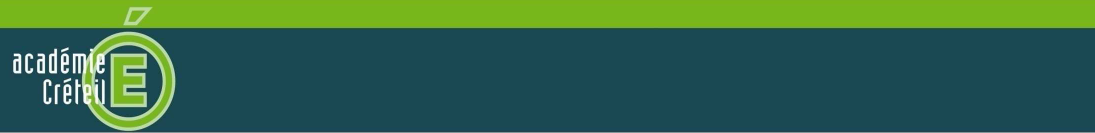 COURSE DE DEMI FOND NIVEAU 1
S’entraîner pour progresser
Etape 1
Courir à différentes allures en utilisant des repères extérieurs
Situation Clé
« Variation d’allure sur des courses de 1’30 à 3’ »
L’élève doit apprendre à:

À identifier ses allures de travail (verte, rouge) et y associer une vitesse en Km/h


À courir en respectant les allures identifiées.


À respecter les temps de course et de récupération.
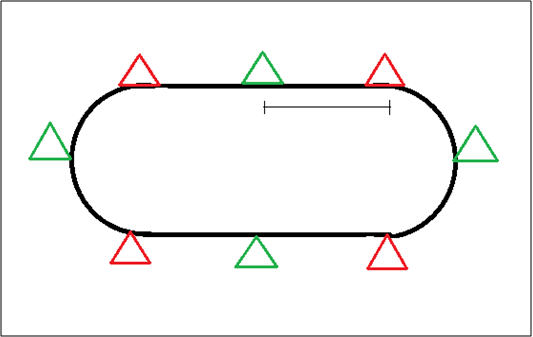 25 Mètres
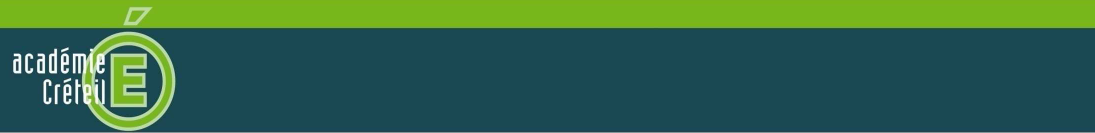 COURSE DE DEMI FOND NIVEAU 1
Variation d’allure sur des courses de 1’30 à 3’
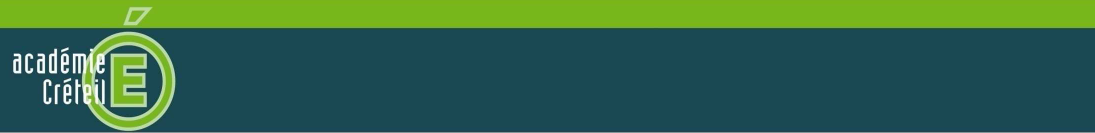 COURSE DE DEMI FOND NIVEAU 1
S’entraîner pour progresser
Situation Clé 
 « séance décroissante »
Etape 2
Adapter la vitesse aux temps de course proposés
L’élève doit apprendre à:

A identifier et adapter ses allures aux temps de course

Vérifier son allure de course avec des repères extéroceptifs

Rechercher ses limites en vitesse « rouge » pour courir à un fort pourcentage de VMA
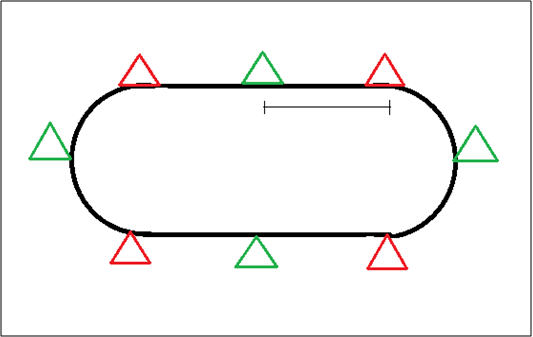 25 m
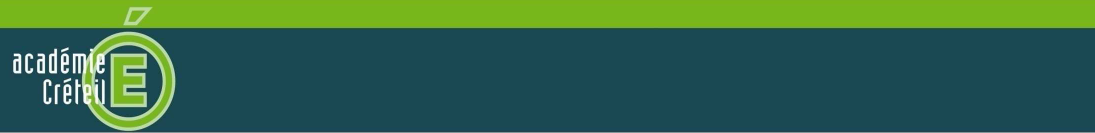 COURSE DE DEMI FOND NIVEAU 1
Séance décroissante
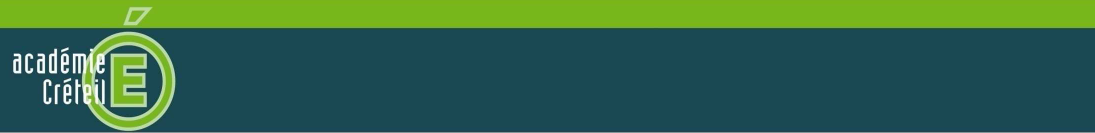 COURSE DE DEMI FOND NIVEAU 1
S’entraîner pour progresser
Etape 3
Choisir, s’engager et réaliser un projet de course en fonction de ses capacités
Situation Clé
«  Prévision d’allure »
L’élève doit apprendre à:

 Faire un choix pertinent en fonction de ses capacités

 Réguler son allure en fonction des temps de passage

 Réguler son projet en fonction de son état de fatigue
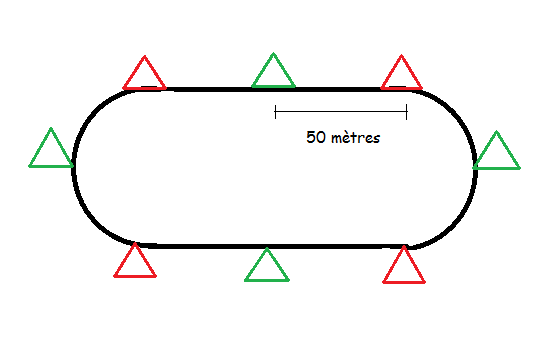 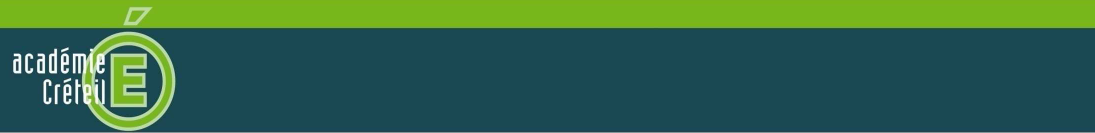 COURSE DE DEMI FOND NIVEAU 1
Prévision d’allure
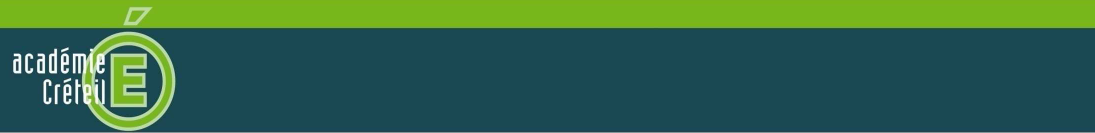 COURSE DE DEMI FOND NIVEAU 1
Situations de soutien
Les gammes
Atelier de travail de la foulée
Atelier de travail des appuis
Améliorer la foulée en différenciant l’amplitude et la fréquence pour
être capable de réduire l’amplitude de la foulée quand on fatigue.
Développer un appui solide au sol avec des travail de déroulé du pied et des gammes.
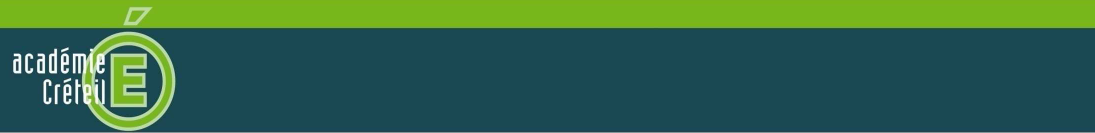 COURSE DE DEMI FOND NIVEAU 1
Situations de soutien
Récupération
Ne pas s’allonger après l’effort mais marcher tout de suite.
Ne pas rester assis sur la totalité du temps de récupération
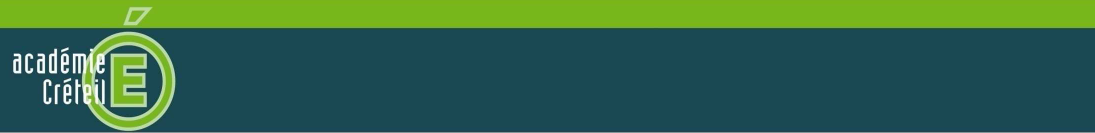 COURSE DE DEMI FOND NIVEAU 1
Préparer l’épreuve
Objectifs :
Courir 9’ entre 7 et 12 kmh, récupérer 6’ puis courir 1’30’’ à minimum 1,5 kmh de plus.
Se projeter à 1 km/h près pour le 9’.

Dispositif :
Sur un parcours balisé tous les 50 mètres.

Consignes :
- Adapter son projet en fonction de ses capacités, du temps de course et de son état de fatigue.
- Respecter son projet en cherchant à réguler son allure avec les temps de passage.

Observateur :
-donner le temps de passage et aider en indiquant si le camarade est sur la bonne allure.
Intérêts :
Construire la coopération entre les élèves, impliquer les élèves même quand ils ne courent pas comme aide et soutien d’un camarade.
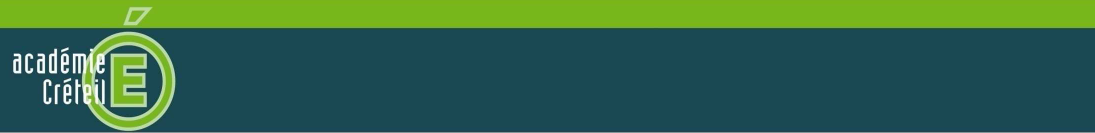 COURSE DE DEMI FOND NIVEAU 1
Evaluer
Objectifs :
Courir 9’ entre 7 et 12 kmh, récupérer 6’ puis courir 3’ à minimum 1,5 kmh de plus.
Se projeter à 1 km/h près.

Dispositif :
Sur un parcours balisé tous les 50 mètres.

Consignes :
- Adapter son projet en fonction de ses capacités et du temps de course.
- Respecter son projet en cherchant à réguler son allure avec les temps de passage.

Observateur :
-donner le temps de passage et aider en indiquant si le camarade est sur la bonne allure.
Intérêts :
Construire la coopération entre les élèves, impliquer les élèves même quand ils ne courent pas comme aide et soutien d’un camarade.
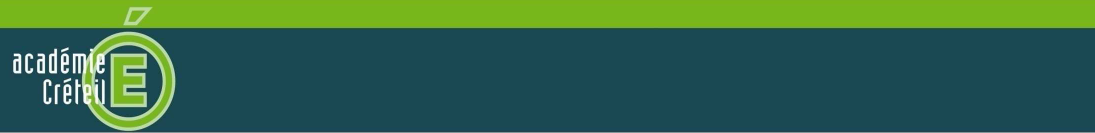 COURSE DE DEMI FOND NIVEAU 1
Caractéristiques de fin de niveau
Est capable de construire un projet
cohérent entre les temps de course
et ses capacités.
Est capable de courir à des allures
 proches de VMA 
et de maintenir son allure
en fin de course.
Fin de niveau 1
Est capable de produire des efforts continus à allures identifiées
Tient compte des repères extérieurs 
pour réajuster son allure.
Est capable d’identifier 2 allures distinctes et d’y associer une vitesse en Km/h